Пожарная машина
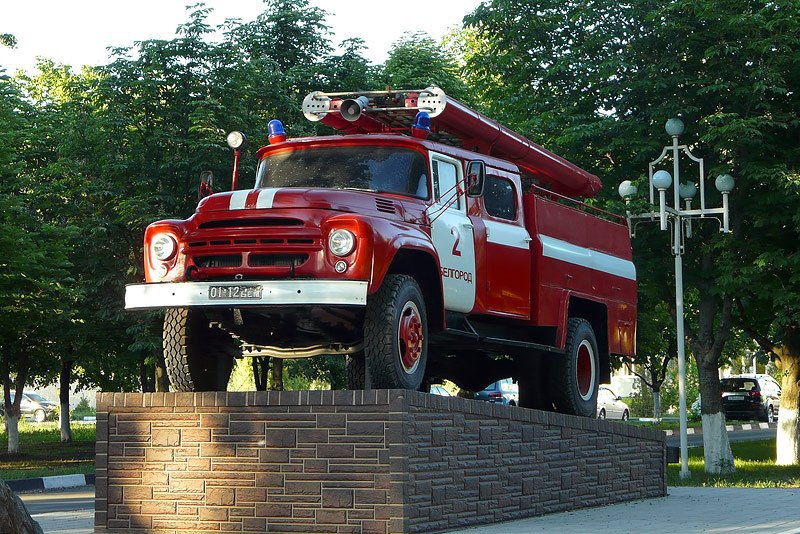 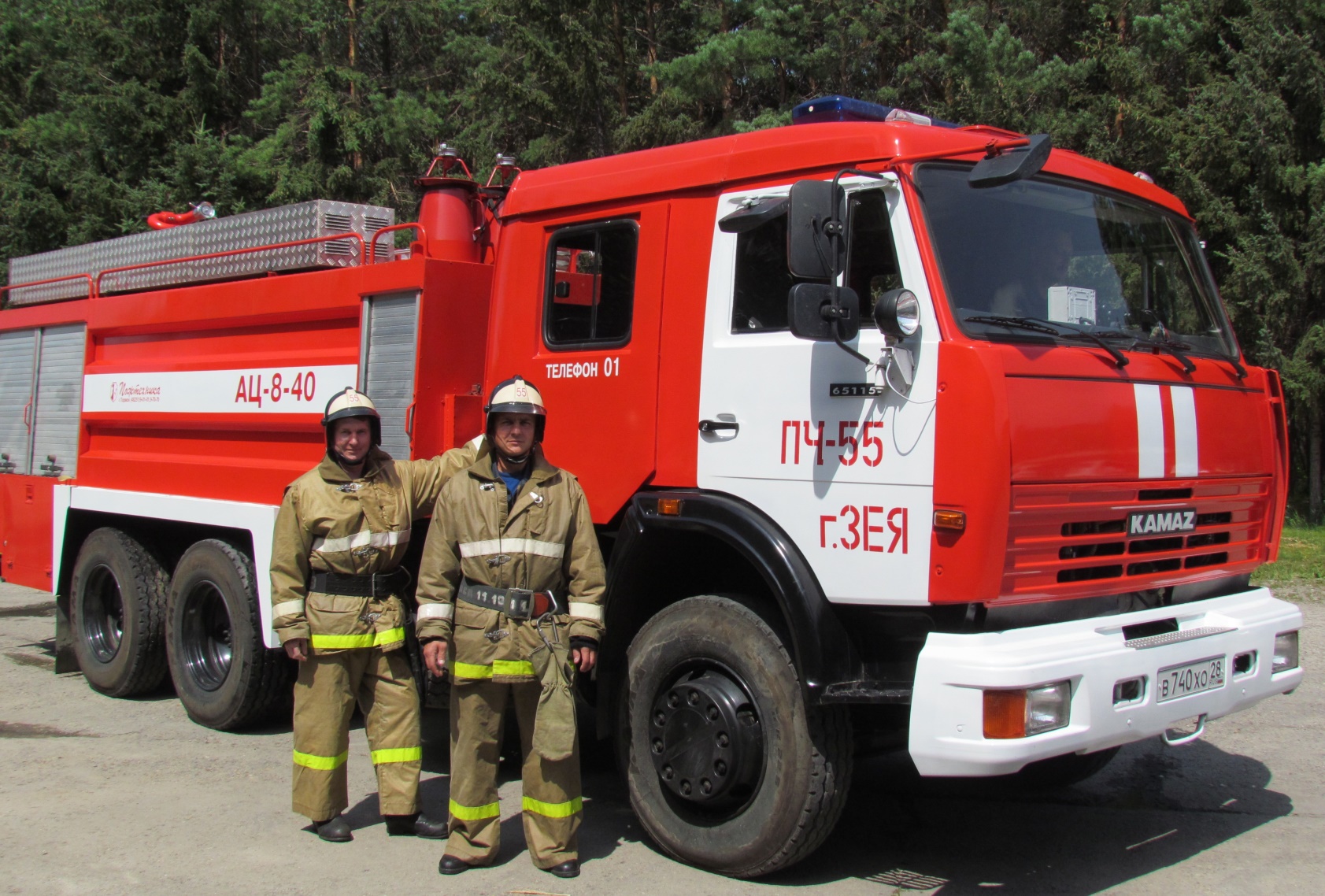 В машине находятся 4 человека - 2 сзади и 2 спереди. После того, как поступает вызов, есть только 1 минута, чтобы одеться и сесть на свои места.
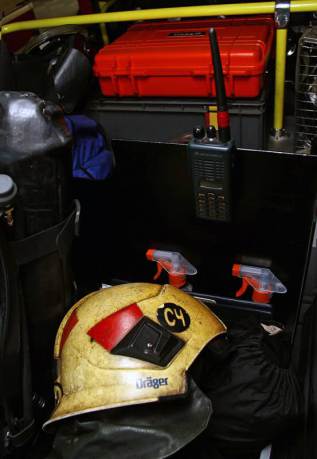 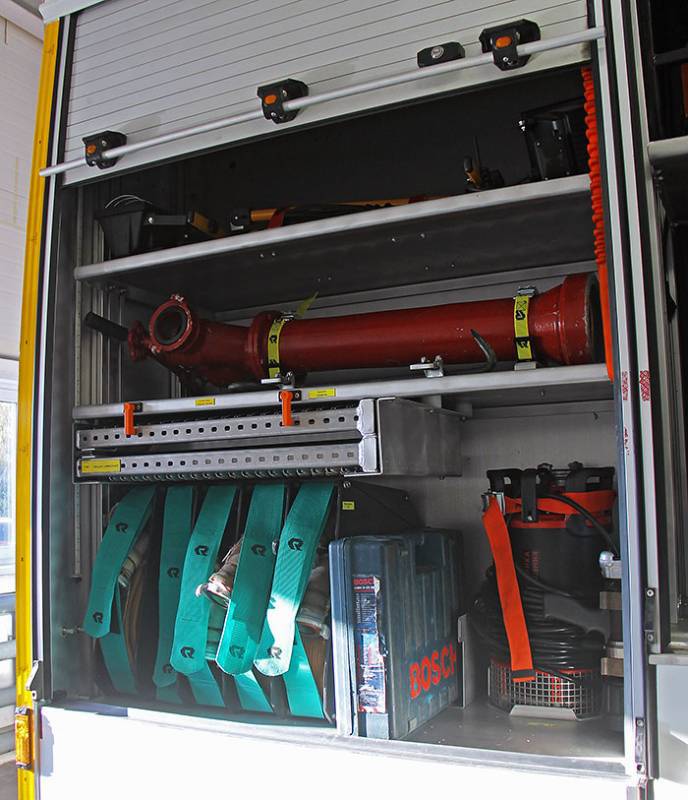 В пожарной машине много различной техники.
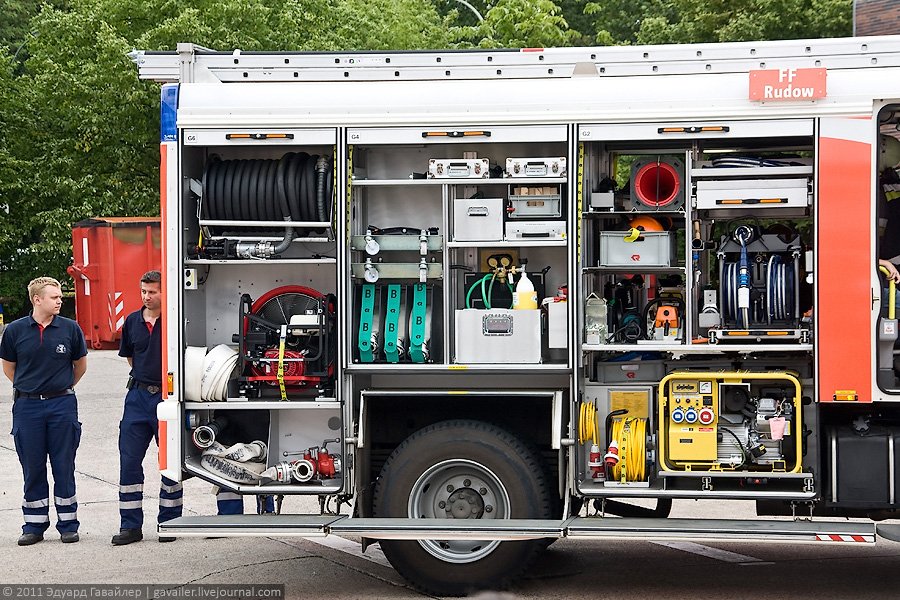 С двух сторон автомобиля открываются люки, в которых находятся самые главные вещи.
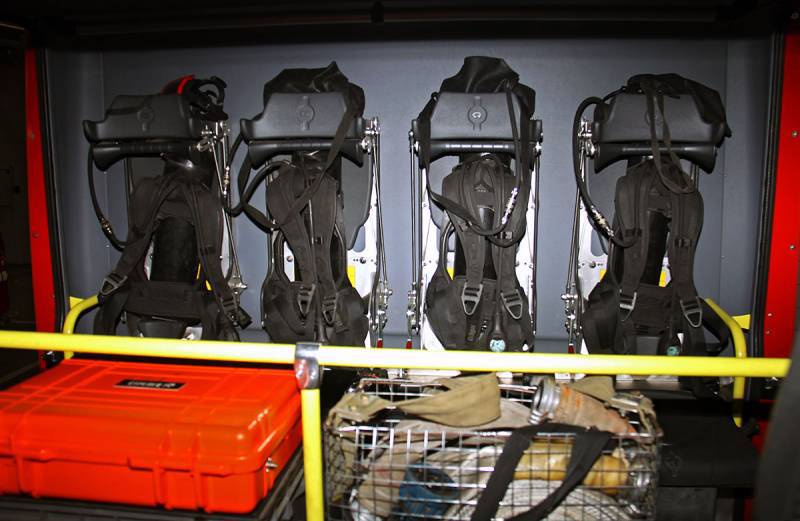 Обязательно в автомобиле находятся аптечка, костюм выдерживающий большую температуру и дыхательные аппараты.
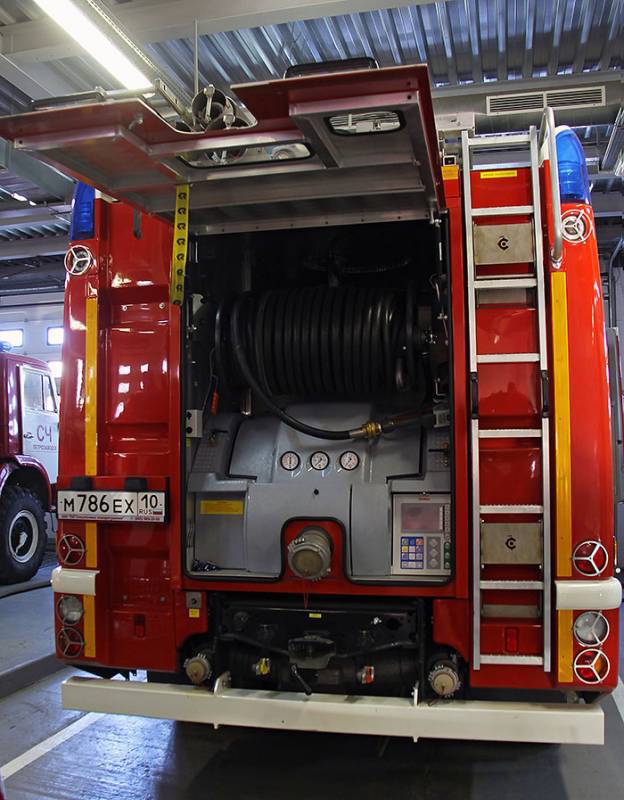 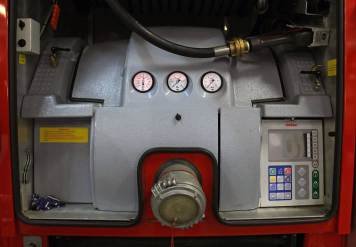 Сзади находится емкость, куда помещается 3 тонны воды, там же находится пенообразователь.
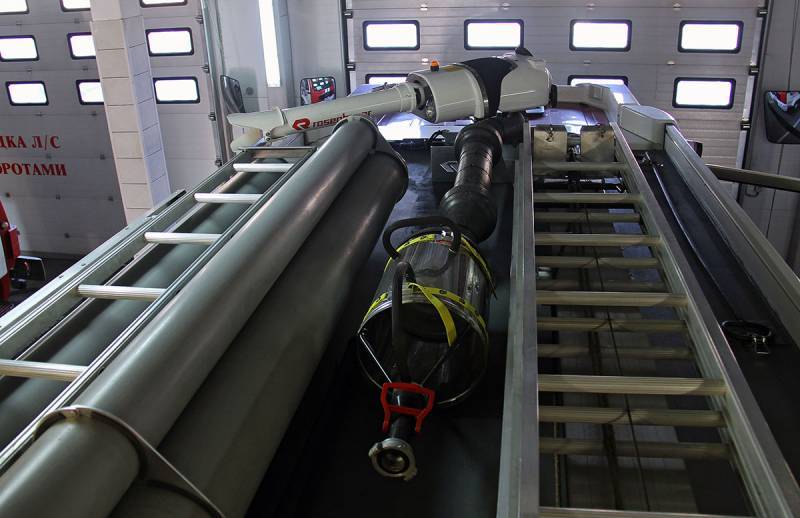 На крыше в машине есть лестница, она поднимается на высоту 4 этажа.
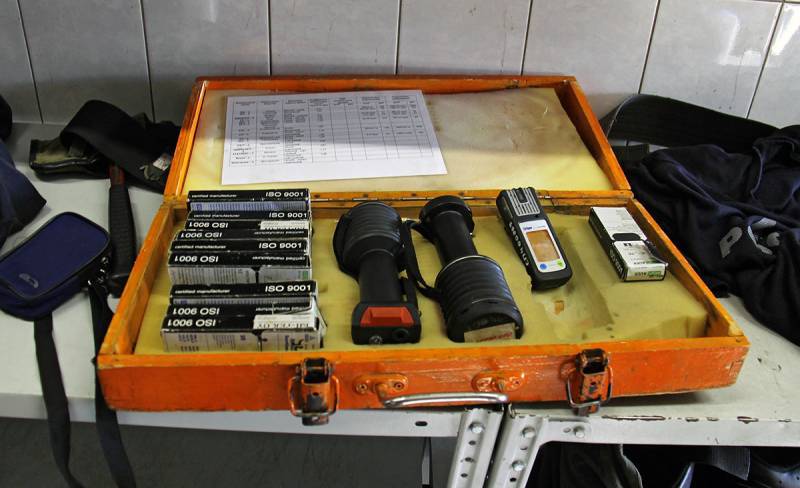 Еще в этой машине есть интересный прибор. Пожарные надевают его на ремень. Если с пожарным что-то случилось и прибор долго не движется, то он начинает издавать громкий сигнал тревоги.
При пожаре звоните 01 или 112
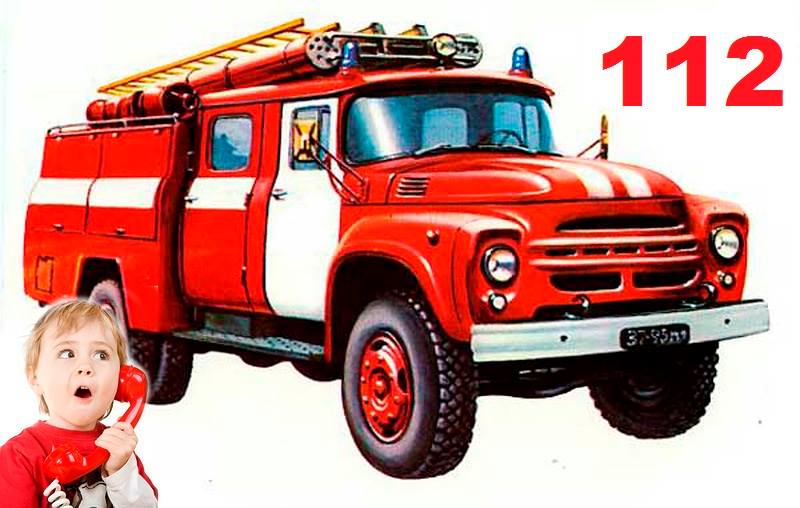